Közétkeztetési Kerekasztal
2017. december 7.
Közétkeztetéssel kapcsolatos XV. kerületi 
elégedettségi felmérés 
2017. november
Bölcsődék (GMK)
Bölcsődék
Óvodák (GMK)
Óvodák
Óvodák
Iskolák
Iskolák
ESZI
ESZI EBÉDSZÁLLÍTÁS
Felmerülő problémák, kérések
Az iskolák esetében is a kezdetben megígért és a kezdetben tapasztalt jó ellátás megszűnt. Mármint a „sok változatos zöldség és gyümölcs lesz a gyerekeknek”. Kezdetben küldték a hagymát, az újhagymát, a répát….stb., amit a gyerekek meg is ettek. Mára ez azonban megszűnt.
Az étel nagyon sótlan. A levesek íztelenek.
Hiányolják a csokis piskótát
Az iskolákban tízórai, uzsonna sokaknak nem megfelelő, ezért be sem fizetnek rá. 
Többen a mennyiséget is kifogásolják, a gyermekek éhesen mennek haza. 
Több észrevétel érkezett hogy a tálcák, tányérok evőeszközök nem mindig  tiszták.
Az gyerekek reggelire rendszeresen vajkrémet kapnak, „mással fűszerezve”, amit rettenetesen unnak már. Nincs változatosság az iskolai étkeztetésben.

A gyermekeknek uzsonnára literes kiszerelésben küldik a tejet, ráadásul műanyag pohár nélkül, így nehéz uzsonnaidőben a tejes poharakat kezelni, mosni, hogy ne savanyodjon bele a tej.
A házhoz menő ételszállítással kapcsolatos problémák
Sajnos a kezdeti ígéretek egyre inkább nem kerülnek betartásra. Mármint a mindennapi változatos gyümölcs és a heti két sütemény. Az idősebbek szerint gyakran van alma, és az is olyan, amivel már nem tudnak mit kezdeni. A süteményt pedig havi, és nem heti két alkalommal kapnak, ami úgy valósul meg, hogy kapnak egy müzli szeletet vagy egy a boltban 39.- forintért árusított túró rudit.
Diétás Ételek:
A házhoz menő szállításnál a diétások panasza még mindig érvényes, ahogy a képen is látható, ők sokkal kisebb, fél adagot kapnak. Sőt a diétások sérelmezik, hogy nagyon gyakran, heti többször is tésztát visznek számukra, amit pedig az orvos a cukrosoknak szigorúan tilt.
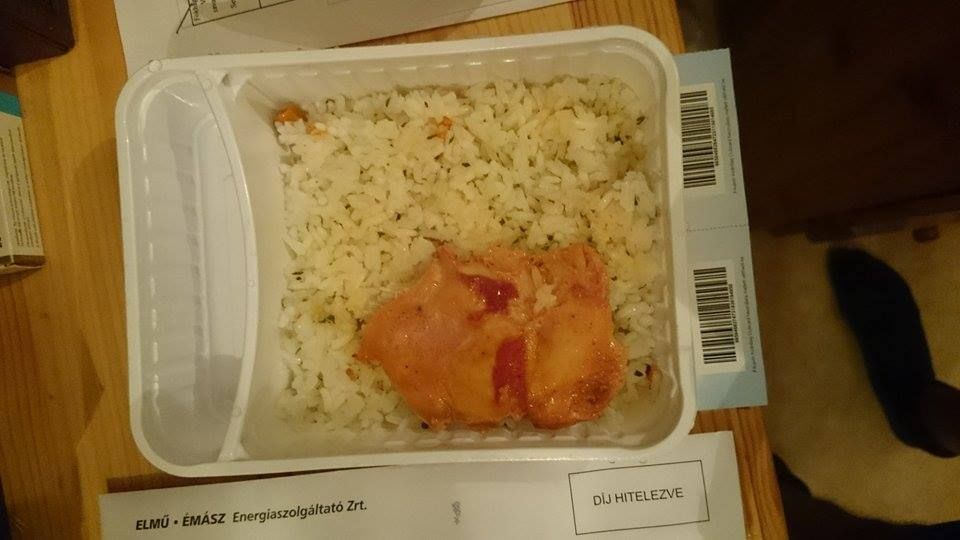 Az idősek egyre inkább azt érzik (nemcsak a müzliből és a túró rudiból), hogy a legolcsóbb alapanyagokkal főznek számukra, amire jó példa a virsliből készült babgulyás, amibe egy kocka színhús sem került.
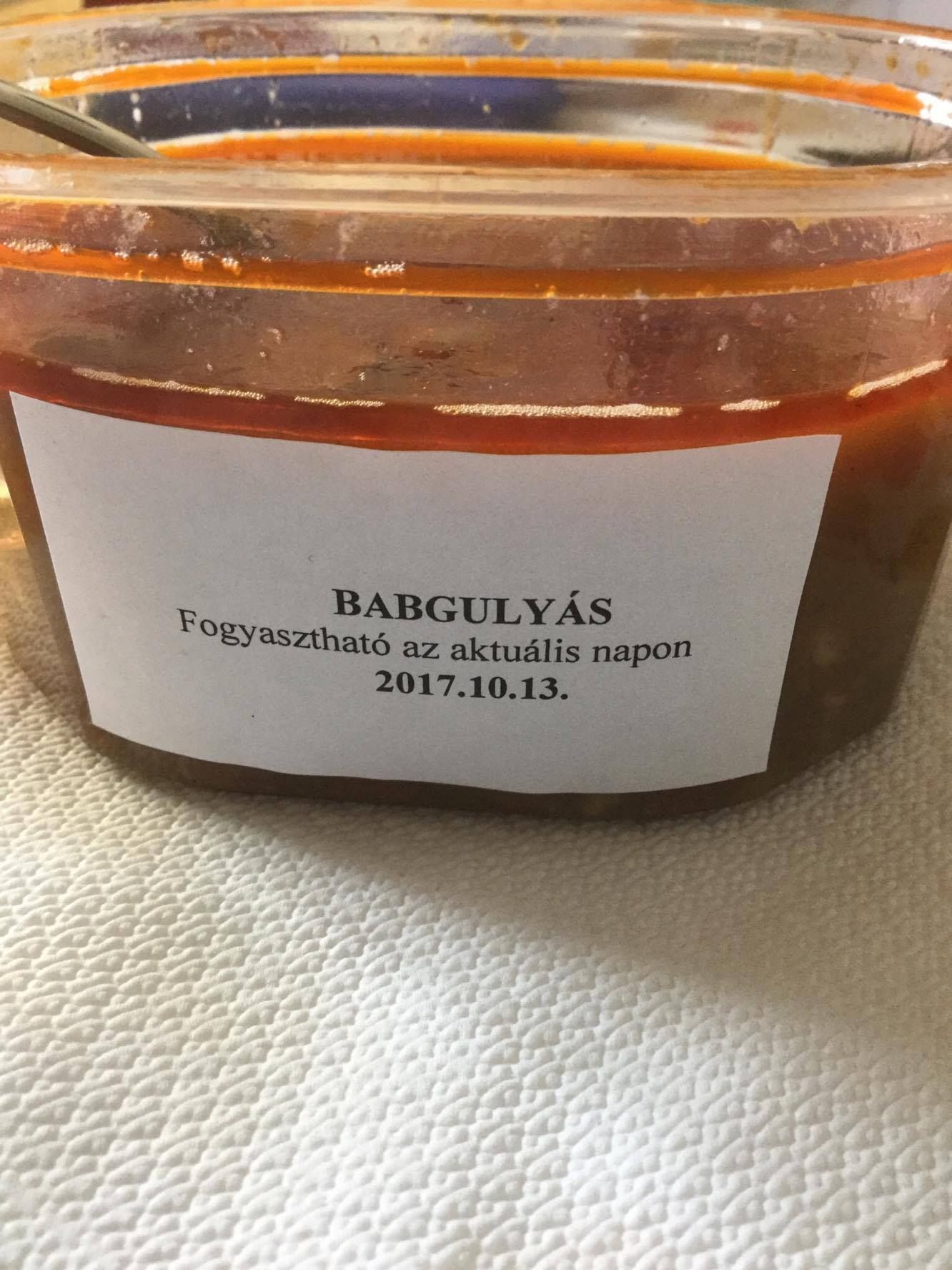 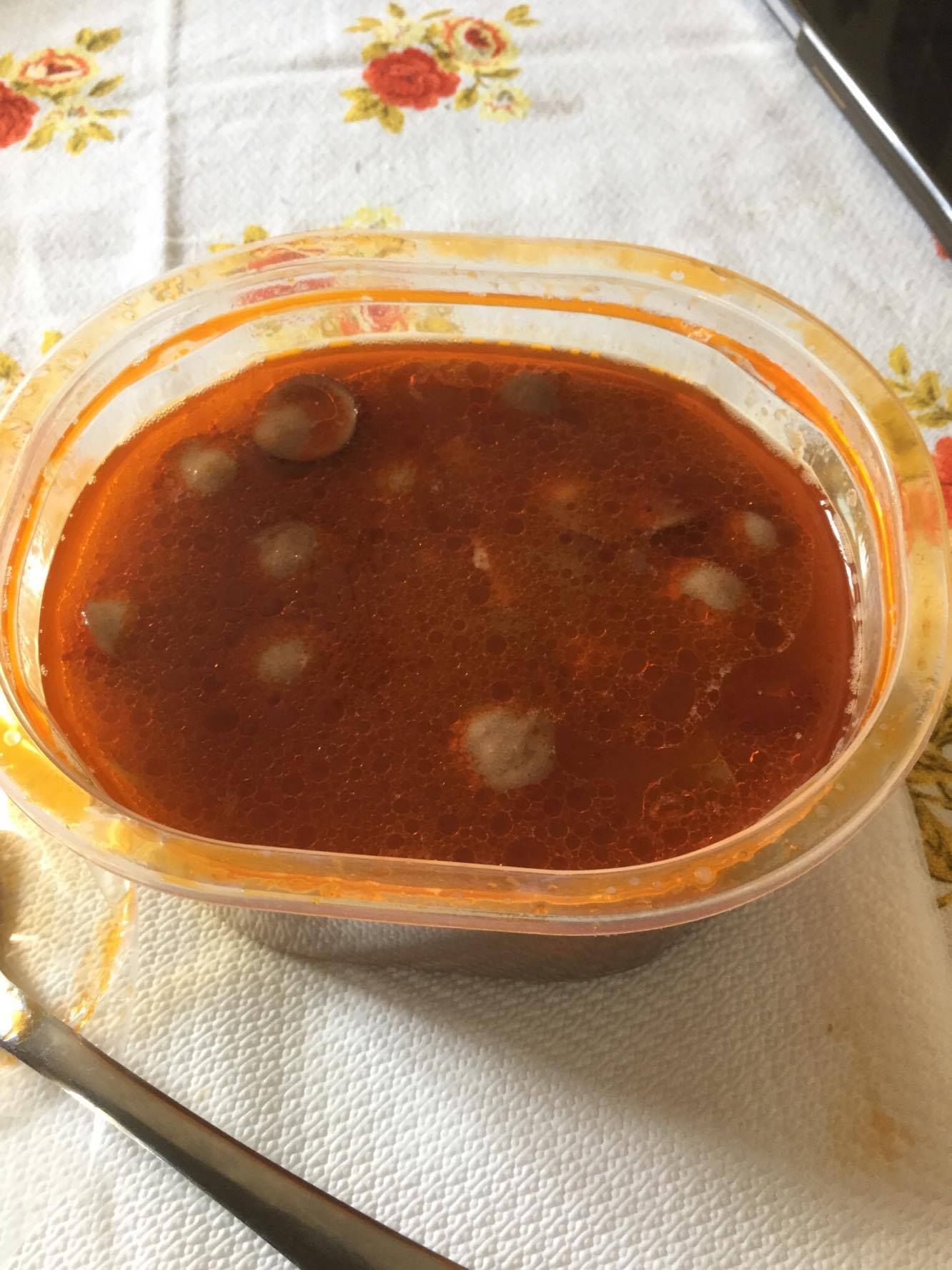 A házhoz menő szállításnál, az ételszállítók egyszer nem vitték ki a kenyeret, mert annak minőségével problémát észleltek, penészes volt a bezacskózott kenyérszelet.
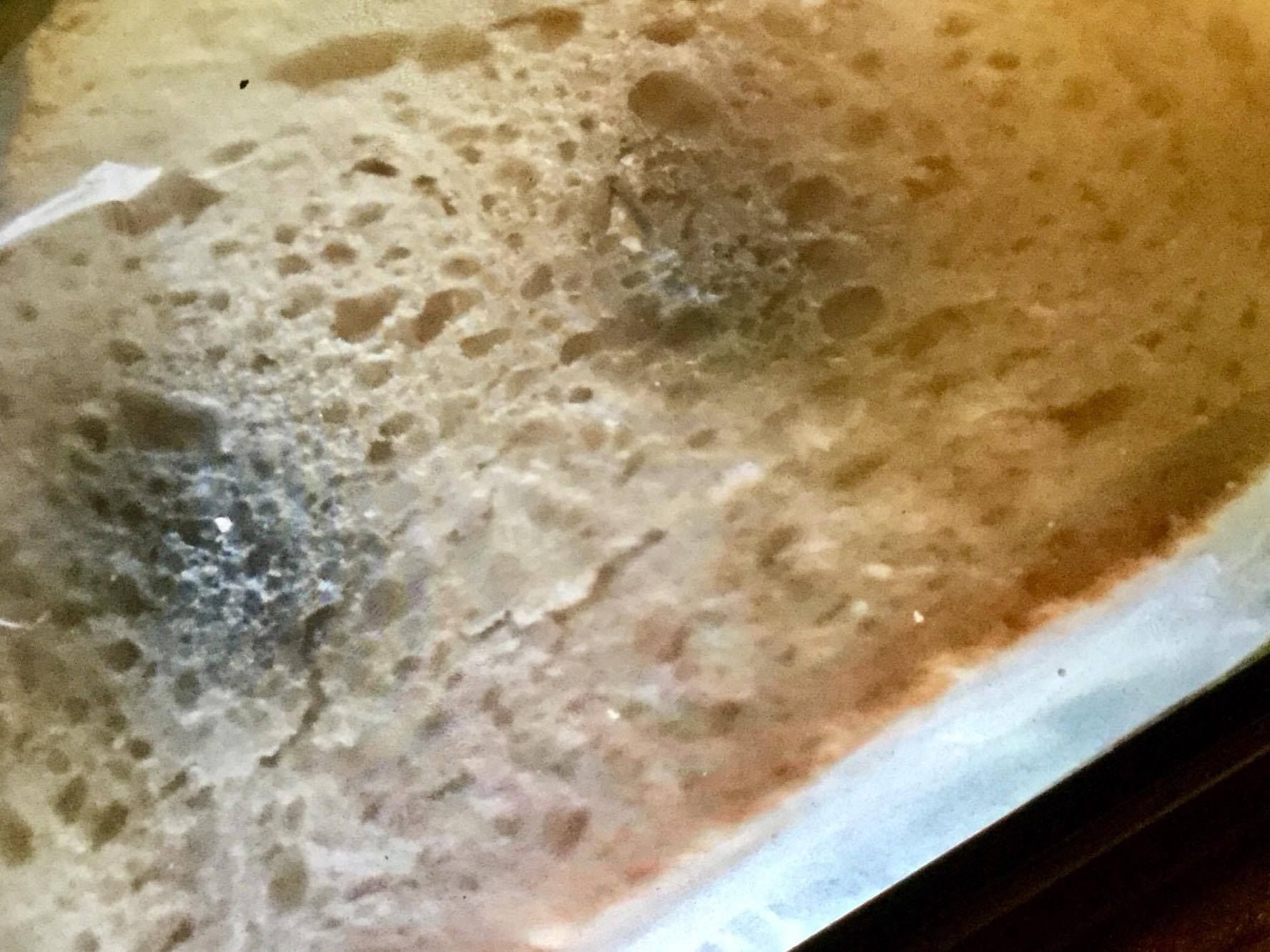 Köszönjük a figyelmet!
Budapest Főváros XV. kerületi Önkormányzat
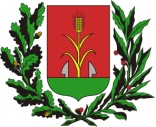